في مَكْتَبتي
في مَكْتَبتي
الوعي القرائي
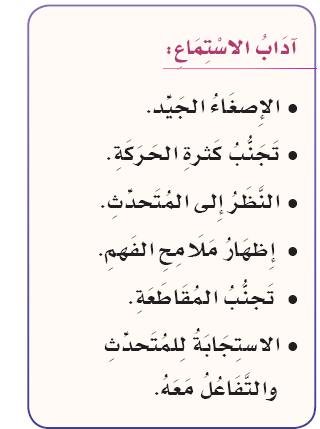 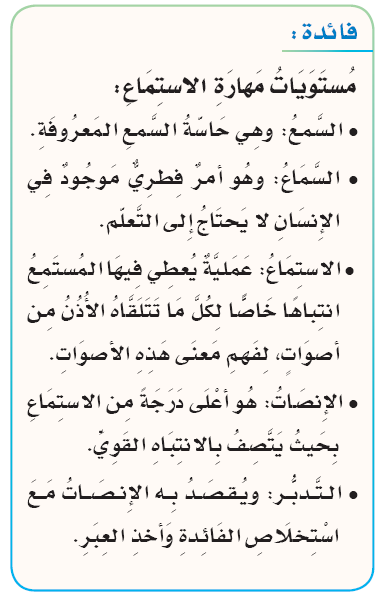 الوحدة الثانية
2
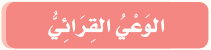 نص الاستماع
2
1
في مَكْتَبتي
الوعي القرائي
أستمعُ ثم أجيبُ :
تدرسين
تكتبُ
تحملُ
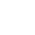 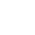 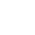 أ
1- ألْتَقِطُ ممّا استمَعْتُ إليه ما يأتي:
2- أختارُ الإجابة الصحيحة:
الوحدة الثانية
2
فعلين مضارعين
كان الدرسُ إملاءً
كان الدرسُ قراءةً
كان الدرسُ تعبيراً
ب
فعلاً من الأفعال الخمسة
قرأتْ لنا قائِدةُ المَدْرَسةِ الموضوعَ
كان الدرسُ عن أهميةِ الكتابِ
كان الدرسُ عن أهميةِ القراءةِ
قرأتْ لنا المعلِّمةُ الموضوعَ
كان الدرسُ عن أهميةِ التّحدث
قرأتْ لنا الزّميلةُ الموضوعَ
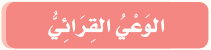 نص الاستماع
في مَكْتَبتي
الوعي القرائي
الأسلوب
الأفكار
3- أملأ الفراغ في الجمل الآتية:
4-  أُجيبُ عن الأسئلة الآتية:
الوحدة الثانية
2
الكتبُ غنيَّةٌ بـ                  سهلُ                      حُلوةُ التَّعبيرِ
أ
من أينَ تستقي رزانُ معلوماتِها الغزيرةَ ؟
ماذا فعلت المعلّمةُ عندما استحسنتِ الفكرةَ ؟
كانت المعلمة تكتب الجمل على السبورة
ما سَببُ إعجابِ زميلاتِ رزان بها
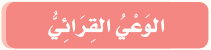 ب
نص الاستماع
من قراءتها للكتبِ الموجودة بمكتبها
ج
لكثرةِ ما لديها مِنْ أفكارٍ وجملٍ ومعلوماتٍ
في مَكْتَبتي
الوعي القرائي
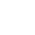 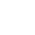 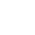 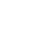 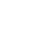 5- أضعُ علامة      على يمين العبارة الصحيحة, و علامة      على العبارة غير الصحيحة
الوحدة الثانية
2
كان الدّرسُ عن أهمّيةِ القراءةِ و فوائدها
لم يَحظَ كلّ ما قالتهُ رزانُ باستحسانِ المعلِّمةِ
تشتري الطّالبةُ الكتبَ ممّا توفّره من مصروفها
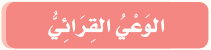 نص الاستماع
جميلة واضحة
مرتبة لا يوجد تكرار
بلغة عربيّة فصيحة
في مَكْتَبتي
الوعي القرائي
الأفكار
الكلمات و الجمل
6- أكملُ الخريطة وفق ما استمعت إليه من النَّص::
الوحدة الثانية
2
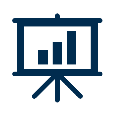 استحسنت المعلّمة أن تكون
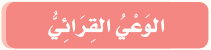 نص الاستماع
المناقشة
في مَكْتَبتي
الوعي القرائي
جماعي
1- أُصوِّبُ مع من بجانبي الأخطاء الواردة فيما يأتي بإضافة حرف واحد أو حذفه:
الوحدة الثانية
2
أ
القراءة المنظمة تصرف الطالب عن مذاكرة دروسه .
المدرسة تعطينا العلم كله.
المدرسة لا تعطينا العلم كله.
رزان لا تملك مكتبة تنمِّي من خلالها معلوماتها.
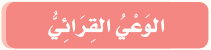 ب
نص الاستماع
القراءة المنظمة لا تصرف الطالب عن مذاكرة دروسه .
ج
رزان تملكُ مكتبة تنمِّي من خلالها معلوماتها.
في مَكْتَبتي
الوعي القرائي
أ
يفتقر إلى الكثير من المعلومات الضرورية والمهمَّة.
2- أُبدي رأيي فيما يأتي :
الوحدة الثانية
2
البيتُ الذي يخلو من مكتبةٍ
ب
مغزى النَّص الذي استمعت إليه
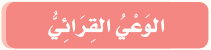 أهمية وجود مكتبة منزلية
نص الاستماع
في مَكْتَبتي
الوعي القرائي
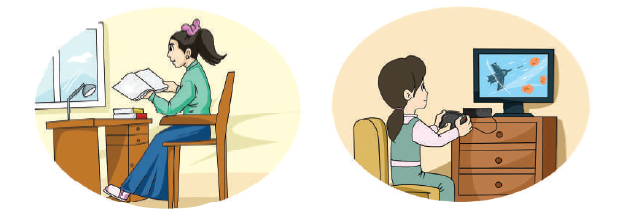 3- أُلاحظُ و أُجيبُ شفهيّاً :
الوحدة الثانية
2
فيمَ تقضي كلُّ فتاةٍ وقتَ فراغِها ؟
أيُّ الأمرُ أُحبُّ أن أقضي فيه وقت فراغي ؟ و لماذا؟
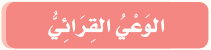 أ
الأولى تلعب / والثانية تقرأ كتاب
نص الاستماع
ب
أحب أن أقرأ القصص والكتب لأنها تنمِّي لُغتي العرَّبية
انتهى الدرس